Французские предлоги
Автор:учитель французского языкаМБОУ «Хиславичская СОШ»Смоленской областиЩедрова  Л. С.
La famille des chats

Où  sont  les  chats?
Le  chat  gris  est  sous  la  table
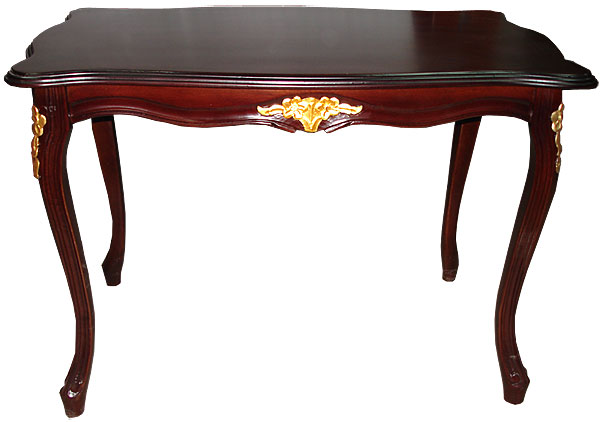 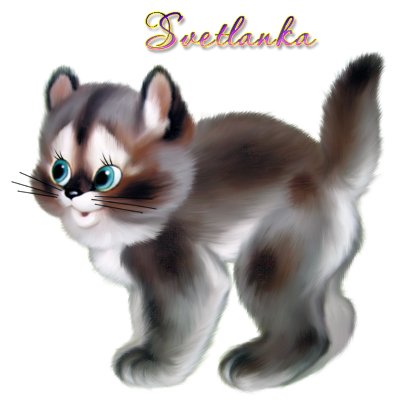 Le  chat  beige  est  sur  la  chaise
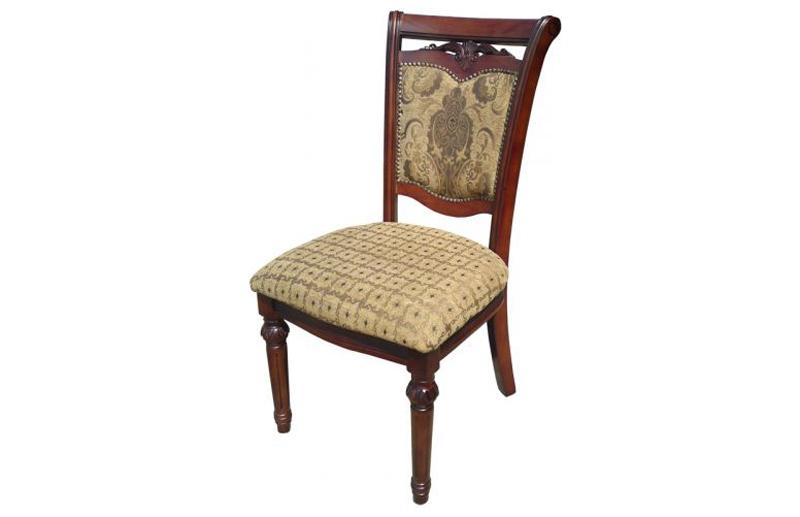 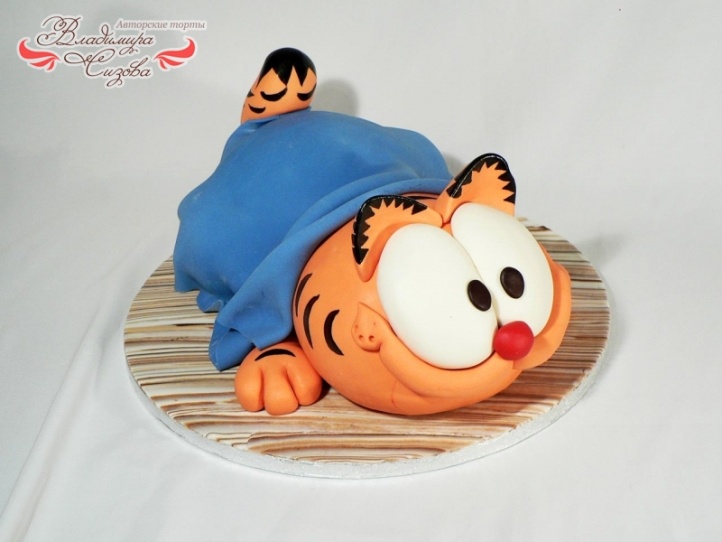 Le  chat  blanc  et  noir 
est  dans  la  bibliothèque
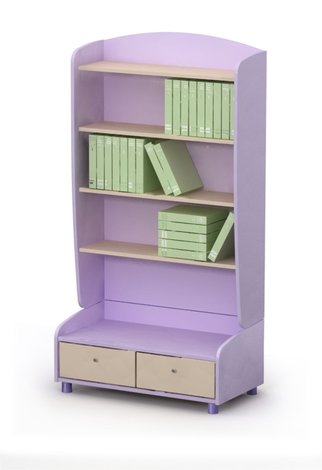 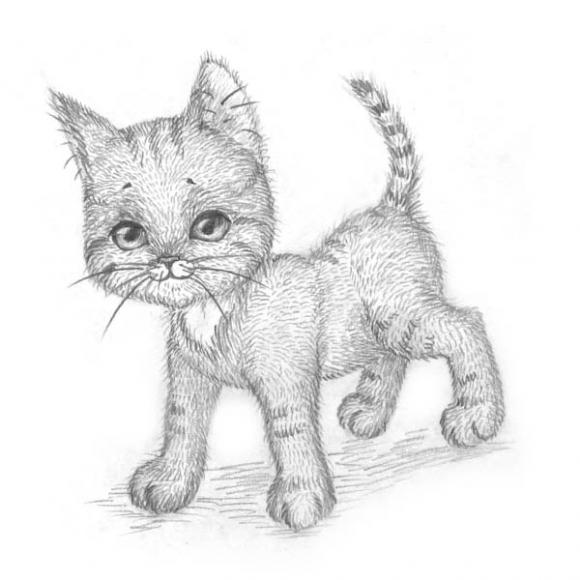 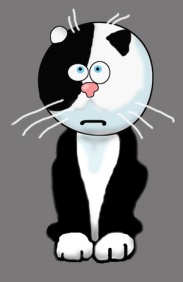 Le  chat  gris  est  derrière  la  bibliothèque
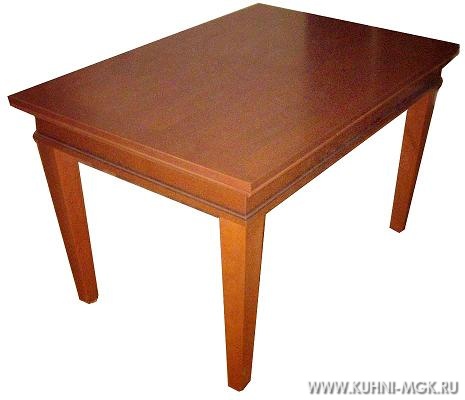 Le  chat  roux  est  devant  la  table
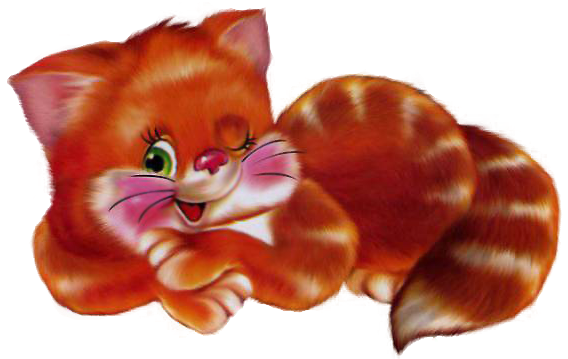 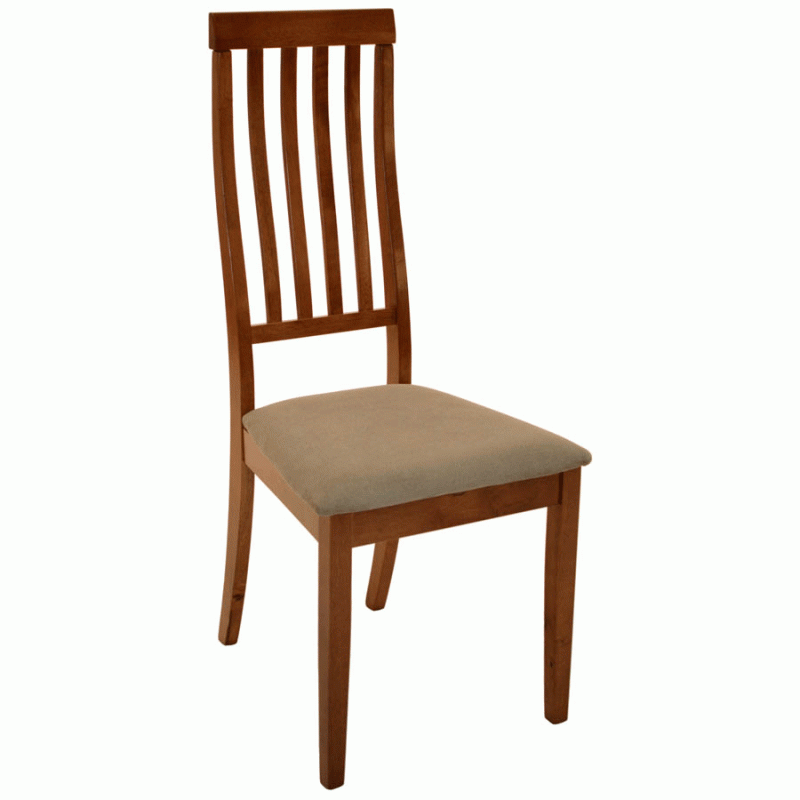 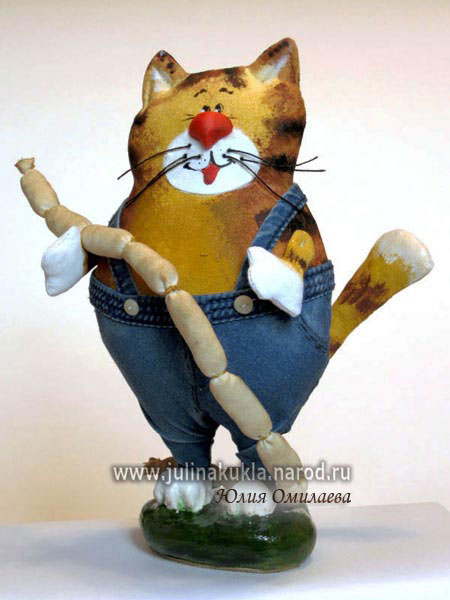 Le chat marron est près de la chaise
sous
 sur
 dans
 derrière
 devant 
près de
под
на
в
позади
впереди
рядом